Work vs Study
Personal Finance Lab
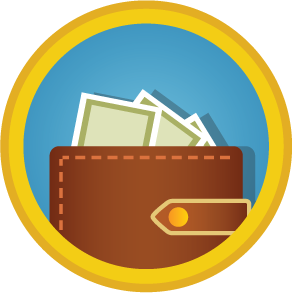 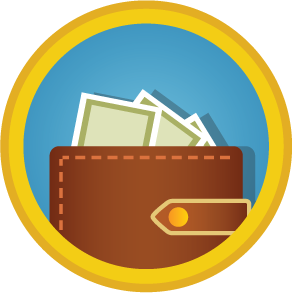 Work vs Study
What? 
For most people after graduating high school is the first time where they get to make a real decision with what they want to do with their life. Since you are only required to go to school until you finish high school, you must make a decision on whether to continue with school and go to a college, university or trade school. Or go straight into the workforce. 
Why? 
This is important to think about because no matter what path you choose you must start a plan in order to be successful with that choice.
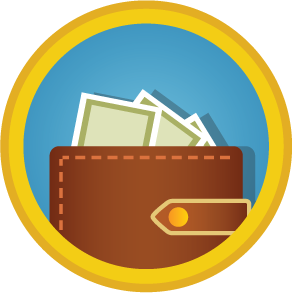 Step 1 : Understand the Question
Changing  World = Changing Jobs
Baby Boomers changed jobs on average every 3 years but, most of them stayed at the same company or industry 
Young people now are changing at about the same rate but, are also changing companies or industries and even changing career paths. 
This means whether you choose to go to school or get a job, it is important to focus on building skills and experience that you can use in your future career.
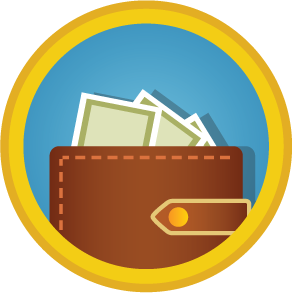 Step 2: Build Skills
Whether you plan on go school or get a job it is important to build your skill set because you need to stand out compared to the other people applying for the same position
Workforce
If you are going straight into the workforce you should receive some sort of on job training. You do not need to bounce around jobs as long as you feel like you are learning skills that will be valuable in the future. 
School 
If you are going to college you need something that will make you standout once you graduate. This can look like adding a second major or a minor. It can also look like joining a sorority or fraternity, student organization or attending conferences that help you build career and leadership skills.
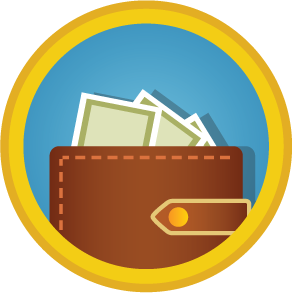 Step 3: Build Your Network
Your “Network” is the group of peers you build with similar careers (or career objectives). They might be close friends, or even just professional acquaintances that you occasionally work with on a personal basis. 
Workforce 
If you look for a job right after highschool, you can join a professional social network like LinkedIn. This site will allow you to meet and interact with hundreds of people with similar career goals. Also, joining volunteer groups or social clubs will allow you to increase your network outreach. 
School
It is important to have a good network if you are looking for a job because many job openings are filled through the recommendations from another employee. You can build this network by joining peer groups or getting an internship at a company you are interested in working at.
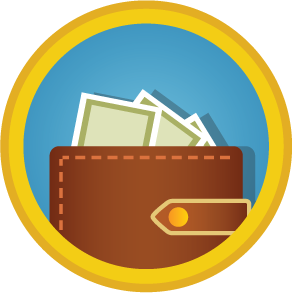 Step 4: Compare the Cost
This is the big one – how much will school cost you, and how much will you lose in lost wages if you attend? Think about the jobs that will be available to you when you graduate – is the benefit worth the cost? At the end of the day, this question can only be answered by you. 
Workforce
When you are looking for a job it is important to look at the requirements. Some jobs want someone with a 4 year degree while others prefer more experience and practical skills. It is important to look at someone in a position you want to be in and see how they got there. 

By getting a job you are getting a salary and you do not have to pay for school. 
School
The cost of college has been at a constant increase for many years. Some students choose to attend a community college for 2 years then a traditional college for the last 2. While others choose to attend the same school for 4 year. Each option has their own pros and cons such as price, networking and opportunities.